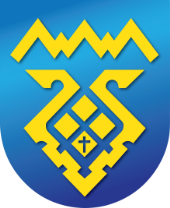 Департамент финансов администрации 
городского округа Тольятти
Бюджет городского округа Тольятти на 2019 год      и  плановый период 2020 и 2021 годов
Основные параметры бюджета в период 2017 – 2021 годов                                                                                            (млн.руб.)
3
Структура собственных доходов на 2019 год
(млн.руб.)
4
Основные источники доходной части бюджета на 2019 год
Основные источники  собственных доходов
2019 год
Налог на доходы физических лиц
3 755 млн. руб.
Налоги 
на совокупный доход
355 млн. руб.
Налог на имущество физических лиц
635 млн. руб.
Земельный налог
841 млн. руб.
Аренда земли
545 млн. руб.
Аренда имущества
79 млн. руб.
Доходы от размещения рекламы
69 млн. руб.
Доходы от реализации имущества
27 млн. руб.
Доходы от продажи земельных участков
32 млн. руб.
Штрафы, санкции, возмещение ущерба
70 млн. руб.
5
Итого 2019 год
6 785 млн. руб.
Тольятти, 2018
4
Функциональная структура расходов в 2019 году
(млн.руб.)
6
Ведомственная
                           структура расходов в 2019 году        (млн.руб.)
ГОТОВ
7
Распределение программных и непрограммных расходов
в 2018 – 2021 годах (млн. руб.)
8
Развитие приоритетных направлений расходов из бюджета городского округа Тольятти на 2019-2020годы
Социальная сфера
Сфера жилищно-коммунального хозяйства
Строительство образовательных учреждений с созданием дополнительных мест для детей от 2 месяцев до 3 лет
Выполнение работ по санитарной очистке территорий городского округа, благоустройству территорий, содержанию мест захоронения, комплексному содержанию территорий общего пользования, жилых кварталов и объектов озеленения
Строительство физкультурно-оздоровительного комплекса
Обеспечение сохранности муниципального имущества, создание безопасных условий проживания граждан в жилых помещениях многоквартирных домов, находящихся  в муниципальной собственности
Содержание действующей сети муниципальных учреждений, сохранение контингента занимающихся в учреждениях дополнительного образования  на уровне предыдущего периода
Выполнение мероприятий по поддержанию в технически исправном состоянии сетей и сооружений ливневой канализации,  устранению аварийных ситуаций на оборудовании и сетях инженерной инфраструктуры,  поддержанию в технически исправном эксплуатационном состоянии сетей уличного (наружного) освещения содержанию объектов и сетей инженерной инфраструктуры, оформленных в муниципальную собственность
Улучшение жилищных условий молодых семей в рамках реализации муниципальной программы "Молодой семье – доступное жильё”
Выполнение в полном размере принятых публичных нормативных обязательств перед населением
9
Расходы бюджета на социальную поддержку граждан,  социальных организаций  в 2019 г.
305,6  млн.руб.
 Субсидии СОНКО
63,9 млн.руб.
Публично-нормативные обязательства
35,3 млн.руб.
Улучшение жилищных условий молодым семьям
Бюджет городского округа Тольятти
на 2019 г.
574,3  млн.руб.
147 млн.руб.

Организация бесплатного, льготного питания учащихся
22,5 млн.руб.
Социальные выплаты  на присмотр и уход за детьми-инвалидами, детьми-сиротами, детьми оставшимися без попечения родителей
10
Расходы бюджета на строительство, капитальный ремонт, разработку проектно-сметной-документации   в 2019 г. по объектам социальной инфраструктуры
6,6 млн.руб.
Капитальный ремонт зданий
(Тольяттинской филармонии и  Тольяттинского краеведческого музея, Гимназии №35)
12,6 млн.руб.
Капитальный ремонт и оснащение основными средствами зданий, пригодных для создания дополнительных мест детям
1,1 млн.руб.
Расходы на организацию летнего отдыха в детских лагерях
Бюджет городского округа Тольятти
на 2019 г.
71,8  млн.руб.
20 млн.руб.
Строительство 3-х детских садов (мкр.Калина, мкр. Жигулевское море, мкр. «Северный»)
21,1 млн.руб.
Капитальный ремонт кровли
( 13 зданий МБУ,          1 СДЮСШОР, 2 ДШИ и 1 ХШ)
10,4 млн.руб.
ПСД на реконструкцию зданий  
(МБУ детского сада №36 «Якорек », МБУ«Лицей №6», УСК «Олимп»)
11
Расходы на строительство, реконструкцию, ремонт дорог, капитальный ремонт дворов, дворовых территорий и мероприятий по обеспечению безопасности дорожного движения, с привлечением средств вышестоящего бюджета,                   на  2019 год
2,4млн.руб.- с/ф
Строительство магистральной улицы общегородского значения регулируемого  движения ул. Офицерской
Расходы на осуществление дорожной деятельности г.о.Тольятти на 2019 г.                                 50,3 млн.руб.
33,5 млн.руб.- с/ф
Ремонт дорог местного значения
14,4млн.руб.-с/ф
Ремонт дворовых территорий многоквартирных домов
12
Основные мероприятия,  включенные в План по подготовке и проведению празднования 50-летия выпуска первого легкового автомобиля ВАЗ в городском округе Тольятти
0,1 млн.руб.
Создание электронной книги «Они строили АВТОВАЗ, АВТОВАЗ построил нас» (собрание материалов, воспоминаний, фотодокументов)
2,4 млн.руб.
Реконструкция и строительство магистральной улицы  Офицерской от Южного шоссе до ул. Ворошилова
1,9  млн.руб.
Проектирование и 
реконструкция набережной Автозаводского района
4, 2 млн.руб.
Строительство ФОК   для 
МБУ ДО СДЮСШОР № 8 «Союз»
Бюджет городского округа Тольятти
на 2019-2021 гг.
102,9 млн.руб.
56,3  млн.руб.
Проектирование и 
строительство общеобразовательных школ в 18 и 20 кварталах
5,3млн.руб.
Строительство ФОК   для 
МБУ ДО СДЮСШОР № 7 «Акробат»
8,4 млн.руб.
Корректировка проектной документации и строительство  автомобильной дороги по ул. Механизаторов от ул. Громовой до ул. Лизы Чайкиной
24, 3 млн.руб.
Строительство объекта "Выставочный зал в честь 50-летия АвтоВАЗа и выпуска первого легкового автомобиля со сквером, игровыми площадками и фонтаном"
13
Мероприятия,  включенные в бюджет городского округа на  благоустройство территорий
Бюджет на 2019 год
171,2  млн.руб.
МП «Формирование современной городской среды»             (национальный проект)
101,8 млн.руб.
МП «Благоустройство территории городского округа Тольятти»
69,4 млн.руб.
Благоустройство дворовых территорий 
11,1млн.руб. 
(софинансирование 10%)
Комплексное благоустройство внутриквартальных (придомовых) территорий
42,5 млн.руб.
Благоустройство общественных территорий  90,7 млн.руб., в т.ч.:
– 74 млн.руб.  (б-р Гая)- с/ф 10 %-7,3 млн. руб., вышестоящие средства- 66,5 млн. руб.),
16,7 млн.руб. (софинансирование 10%) (Центральная площадь, набережная Комсомольского района(1-й этап),  Итальянский сквер)
Реализация конкурса 
«Наш микрорайон»  
25,5  млн.руб.
Обустройство береговых зон
1,4 млн.руб.
14
Уровень долговой нагрузки в период 2017-2021 годов (млн.руб.)
150
18
102
287
218
6 109
5 784
5 504
510
518
499
Планируемые   поступления из вышестоящего бюджета в     
                    2019-2021 г.                   (млн.руб.)
1201,1
План в честь50 летия АвтоВАЗа
(100,4- с/ф)
87
Улучшение жилищных условий молодым семьям(30 - с/ф)
4129,7 
Субвенции
95,6                                     Капитальный ремонт зданий
(Филармония, краеведческий музей, Гимназия №35 
19,2 - с/ф)
314                                 Строительство
 д/садов(20 - с/ф)
100 
Благоустройство дворов (11 - с/ф)
82,9                                    Расходы на обеспечение летнего отдыха в детских оздоровительных лагерях 
(3,1-с/ф)
216                                      Благоустройство общественных 
 территорий 
(24 - с/ф)
2 400                                         Расходы на осуществление дорожной деятельности (92,1 - с/ф)
13,7                                  Организация и проведение мероприятий с несовершеннолетними в период каникул и свободное от учебы время (18,7- с/ф)
3,8                                  Лесовосстановление
(0,5 - с/ф)
1,1                                                Расходы на оказание поддержки добровольных народных дружин
16